Cosmic Acceleration
fromGhost-free, Massive BiGravity:
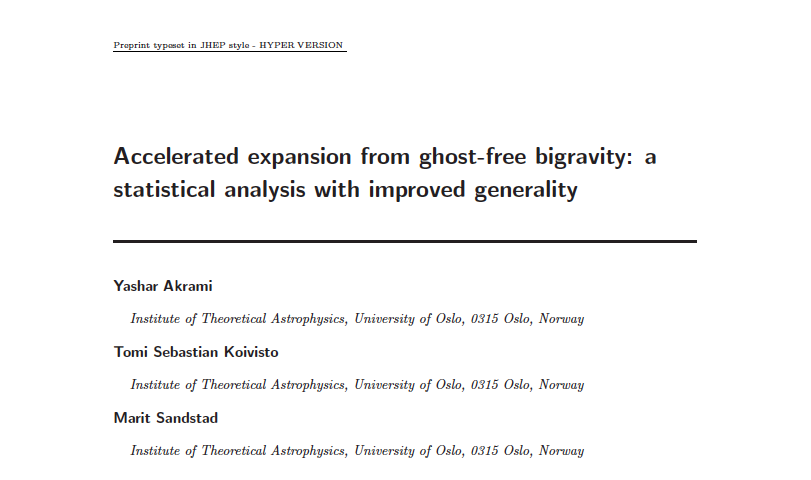 A Statistical Analysis with Improved Generality
Modern Cosmology: Early Universe, CMB and LSS/ Benasque/ August 17, 2012
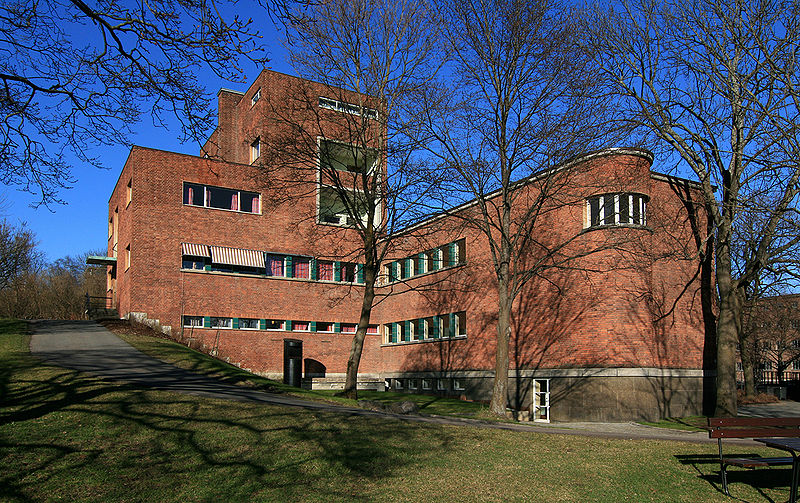 Yashar Akrami
Postdoctoral Fellow
Institute of Theoretical Astrophysics
University of Oslo, Norway
(Hans Kristian Eriksen, David Mota)
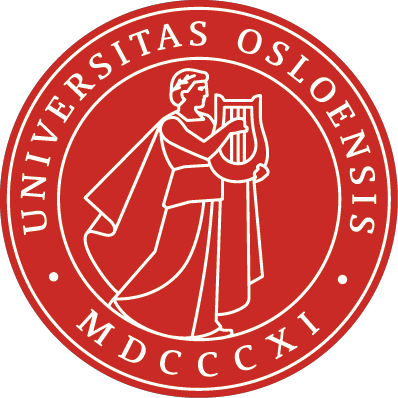 with:
Tomi S. Koivisto & Marit Sandstad

[arXiv:1208.xxxx]
+1
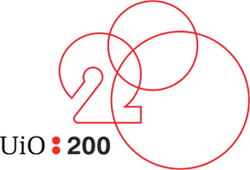 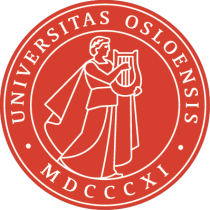 Motivation
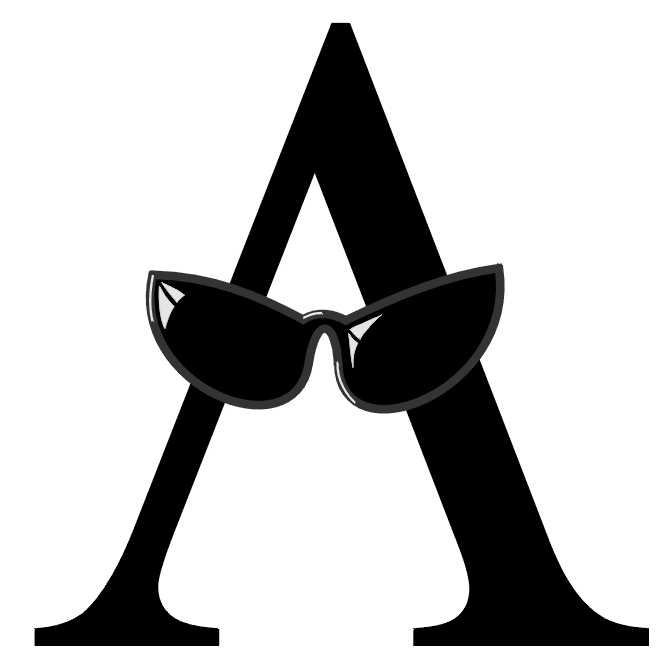 Late-time Acceleration
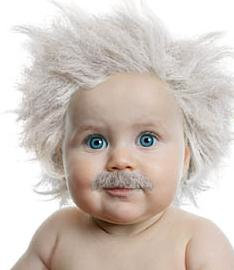 2011 Nobel Prize in Physics
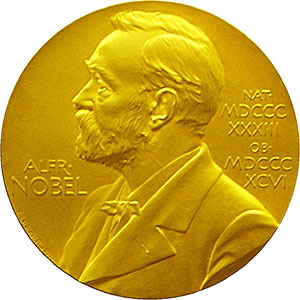 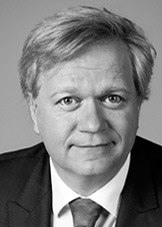 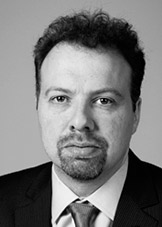 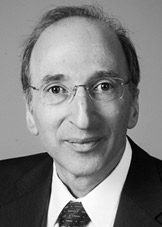 =0
- Symmetry
- Degravitation,
- …
too big:
CC problem
Adam G. Riess
Saul Perlmutter
Brian P. Schmidt
“…for the discovery of the accelerating expansion of the Universe through observations of distant supernovae”
2
Yashar Akrami / Modern Cosmology: Early Universe, CMB and LSS/ Benasque / August 17, 2012
+1
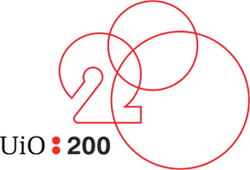 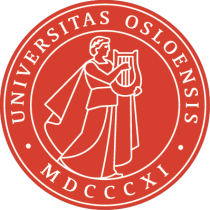 Motivation
Dark Energy
or
Modified Gravity
Any
Alternatives?
Example:
Scalar Fields:
Horndeski Lagrangian
The most general 4D scalar field theory with second order equation of motion:
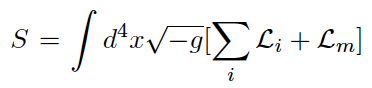 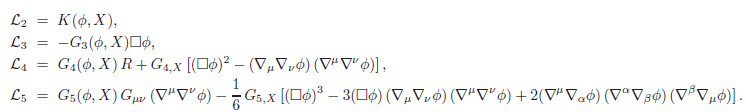 [Luca’s talk]
3
Yashar Akrami / Modern Cosmology: Early Universe, CMB and LSS/ Benasque / August 17, 2012
+1
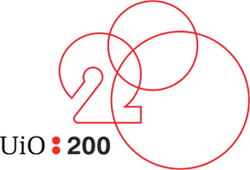 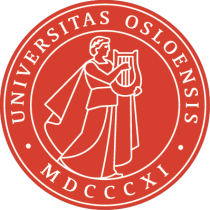 Demand for Massive Gravity
Fierz & Pauli (1939):
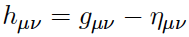 (linearized metric fluctuations around flat space-time)
The only ghost-free mass term:
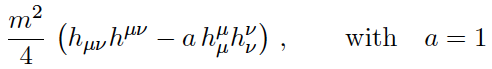 Consistent Non-linear Completion?
The only ghost-free, massive gravity

The only ghost-free, bimetric gravity
Theoretically challenging, cosmologically interesting.
2011: breakthrough
de Rham & Gabadadze		[arXiv:1007.0443]
de Rham, Gabadadze & Tolley	[arXiv:1011.1232]

Hassan & Rosen		[arXiv:1103.6055]
			[arXiv:1106.3344]
[arXiv:1109.3515]
[arXiv:1111.2070]
Hassan, Rosen & Schmidt-May	[arXiv:1109.3230]
4
Yashar Akrami / Modern Cosmology: Early Universe, CMB and LSS/ Benasque / August 17, 2012
+1
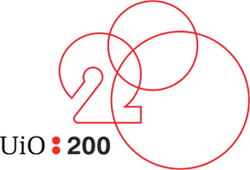 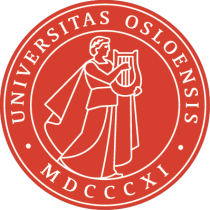 Theory(general)
Hassan-Rosen bimetric gravity based on de-Rham-Gabadadze-Tolley massive gravity:
Action:
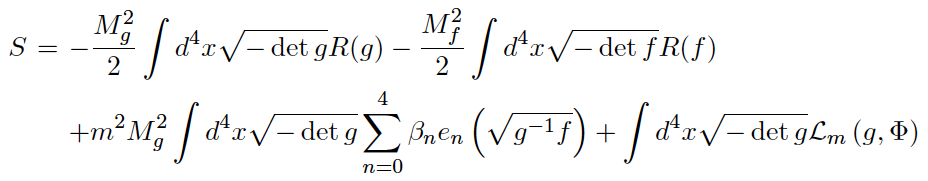 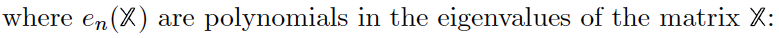 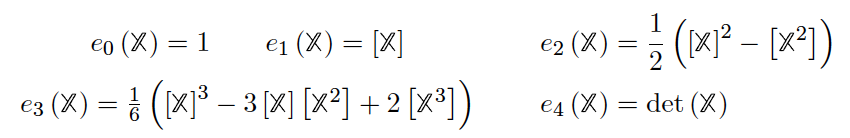 5
Yashar Akrami / Modern Cosmology: Early Universe, CMB and LSS/ Benasque / August 17, 2012
+1
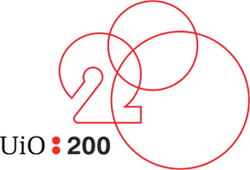 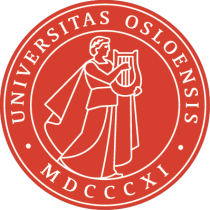 Theory(general)
Equations of Motion:
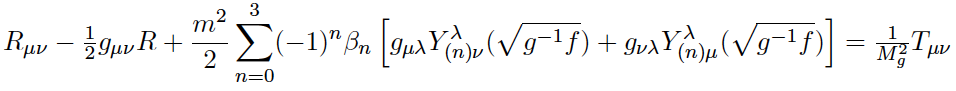 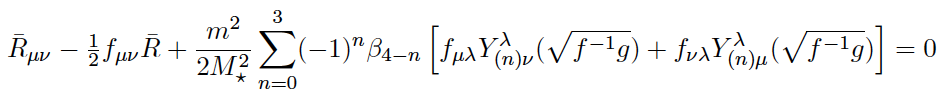 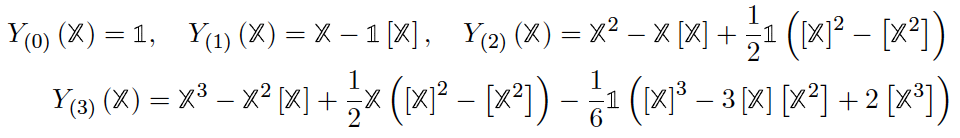 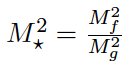 Bianchi Identities + Energy-Momentum Conservation :
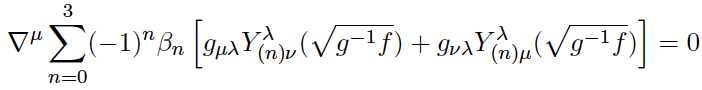 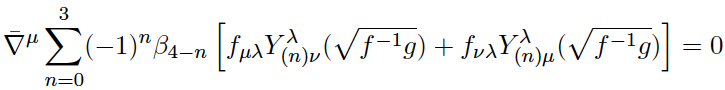 6
Yashar Akrami / Modern Cosmology: Early Universe, CMB and LSS/ Benasque / August 17, 2012
+1
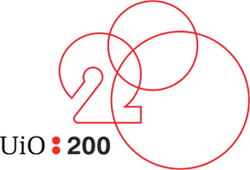 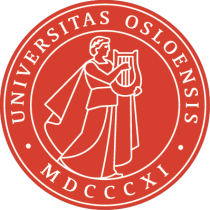 Theory(the case for an isotropic and homogeneous universe)
Metrics:
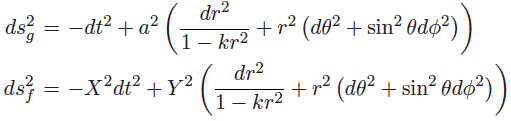 Bianchi Identities + Energy-Momentum Conservation:
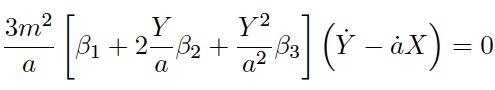 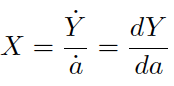 7
Yashar Akrami / Modern Cosmology: Early Universe, CMB and LSS/ Benasque / August 17, 2012
+1
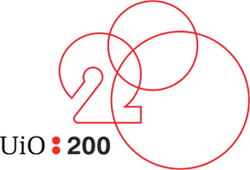 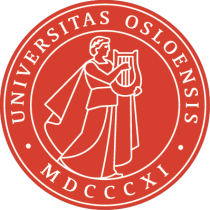 Theory(the case for an isotropic and homogeneous universe)
Generalized Friedmann Equations:
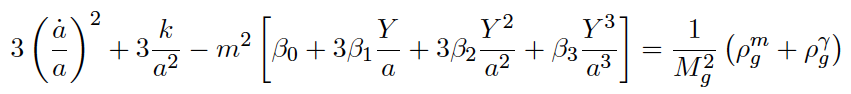 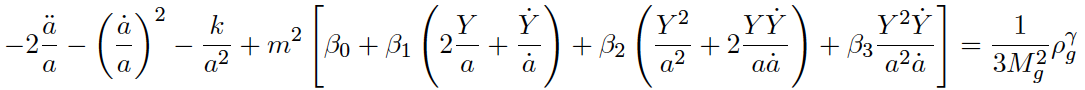 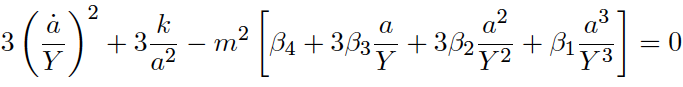 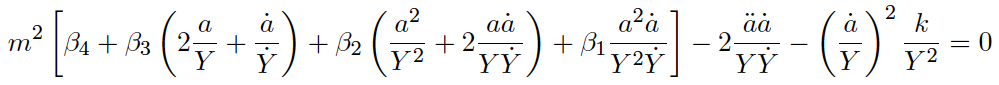 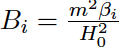 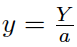 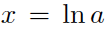 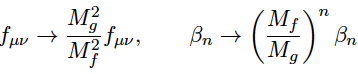 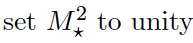 8
Yashar Akrami / Modern Cosmology: Early Universe, CMB and LSS/ Benasque / August 17, 2012
+1
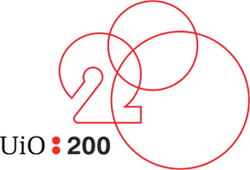 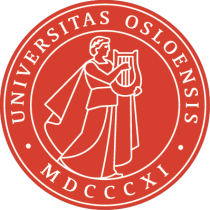 Theory(the case for an isotropic and homogeneous universe)
Hubble Parameter:
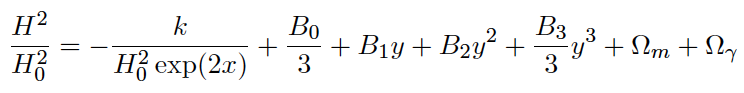 Evolution Equation:
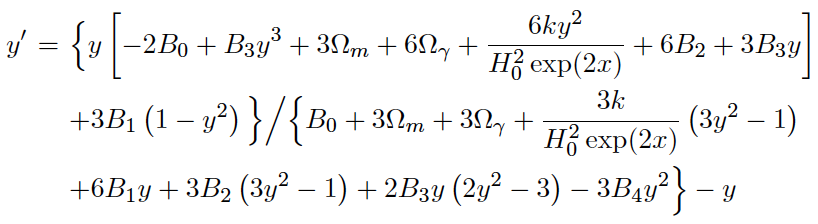 one-dimensional phase space
Initial Conditions:
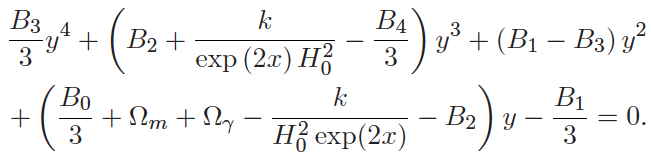 9
Yashar Akrami / Modern Cosmology: Early Universe, CMB and LSS/ Benasque / August 17, 2012
+1
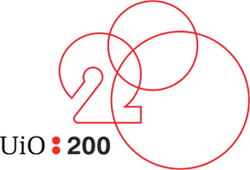 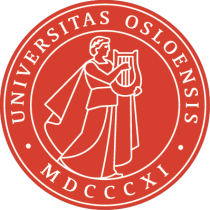 Observational Constraints:
Model Parameter:
B0, B1, B2, B3, B4, Ωm0

(no Ωϒ, no curvature)

(B0=0)
Data:
(purely background)
1. Luminosity distances from Type Ia SNe: 580 points
					(Union 2.1)
2. Position of the 1st CMB power-spectrum peak (angular scale of sound horizon at recombination era): 1 point
			(WMAP 7)

3. BAO: Ratio of sound horizon scale at drag epoch to dilation scale: 6 points
				(2dFGRS, 6dFGS, SDSS and WiggleZ)

4. Constraints on H0: 1 point
DL, DV, DA, H(z)
Scanning Method:
State-of-the-art scanning algorithm: MultiNest (nested sampling): MCMC-like (both Bayesian and frequentist statistics)
10
Yashar Akrami / Modern Cosmology: Early Universe, CMB and LSS/ Benasque / August 17, 2012
+1
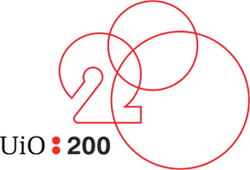 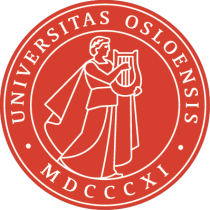 Some Results:
Minimal Non-linear Extension of Massive Fierz-Pauli Action without CC:
B1, Ωm0:
Best-fit χ2:   551.6
P-value:    0.8355
Log-Evidence:  -281.73
ΛCDM:
Best-fit χ2:   546.54
P-value:    0.8709
Log-Evidence:  -278.50
both consistent with the data (less than 1σ deviation)
11
Yashar Akrami / Modern Cosmology: Early Universe, CMB and LSS/ Benasque / August 17, 2012
+1
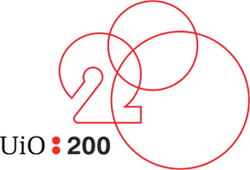 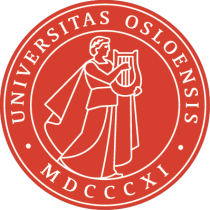 Some Results: (B1, Ωm0)
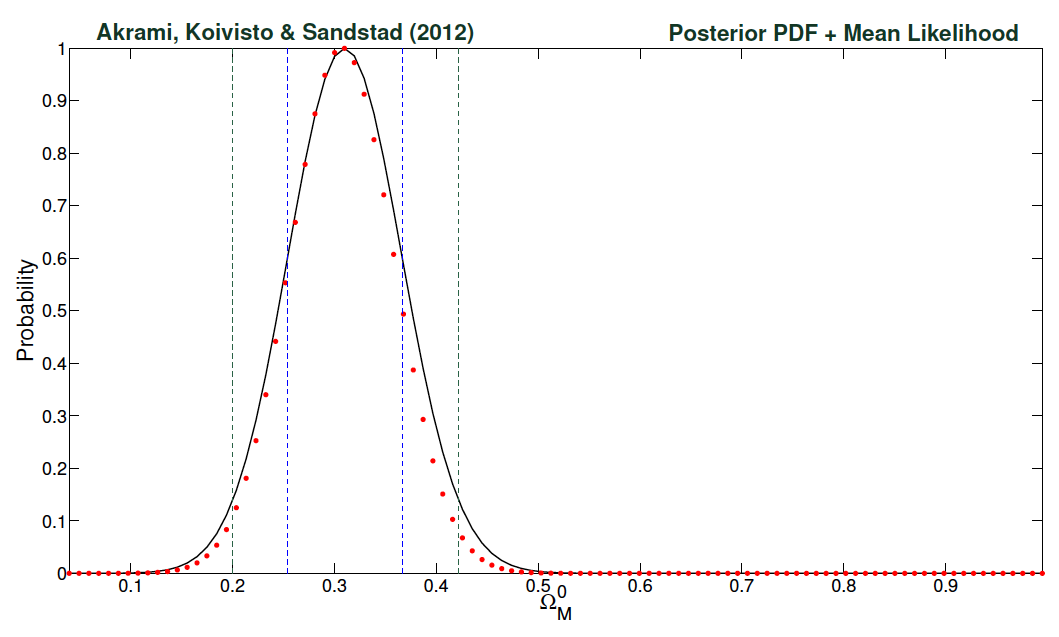 Independent of Priors
12
Yashar Akrami / Modern Cosmology: Early Universe, CMB and LSS/ Benasque / August 17, 2012
+1
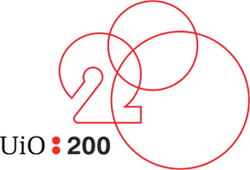 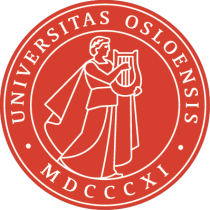 Some Results: (B1, Ωm0)
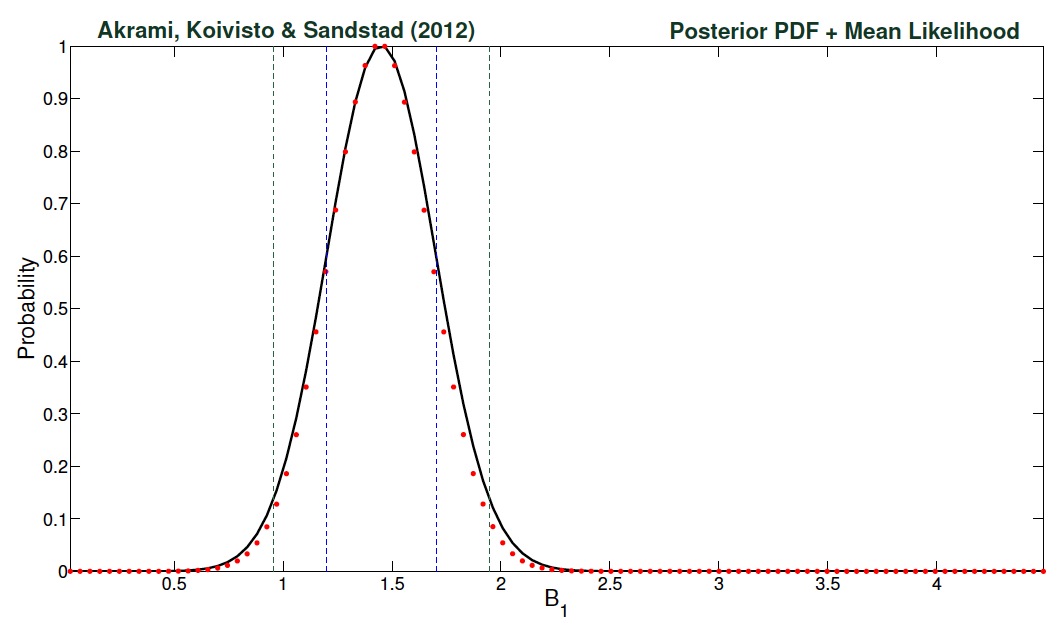 Graviton Mass:
m2 = 1.45 H02 ± 0.25 H02
Independent of Priors
13
Yashar Akrami / Modern Cosmology: Early Universe, CMB and LSS/ Benasque / August 17, 2012
+1
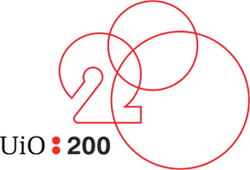 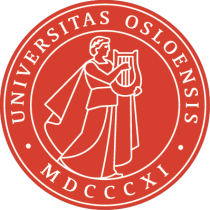 Some Results: (B1, Ωm0)
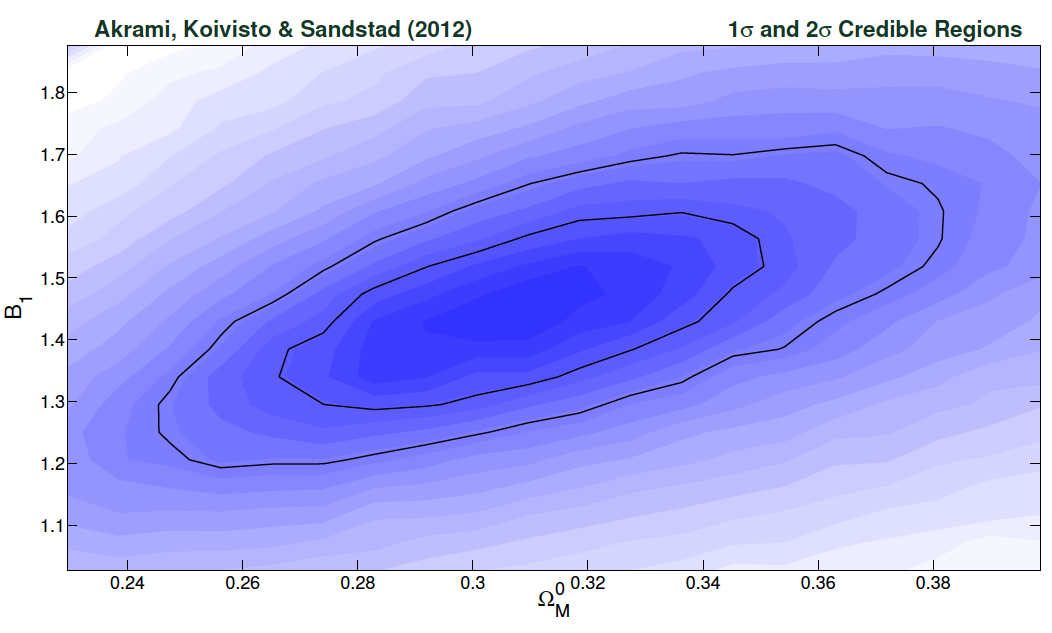 14
Yashar Akrami / Modern Cosmology: Early Universe, CMB and LSS/ Benasque / August 17, 2012
+1
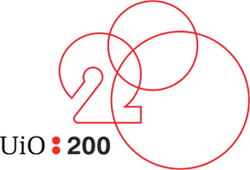 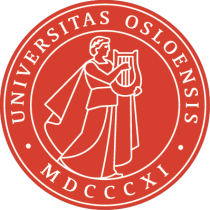 Some Results: (B1, Ωm0)
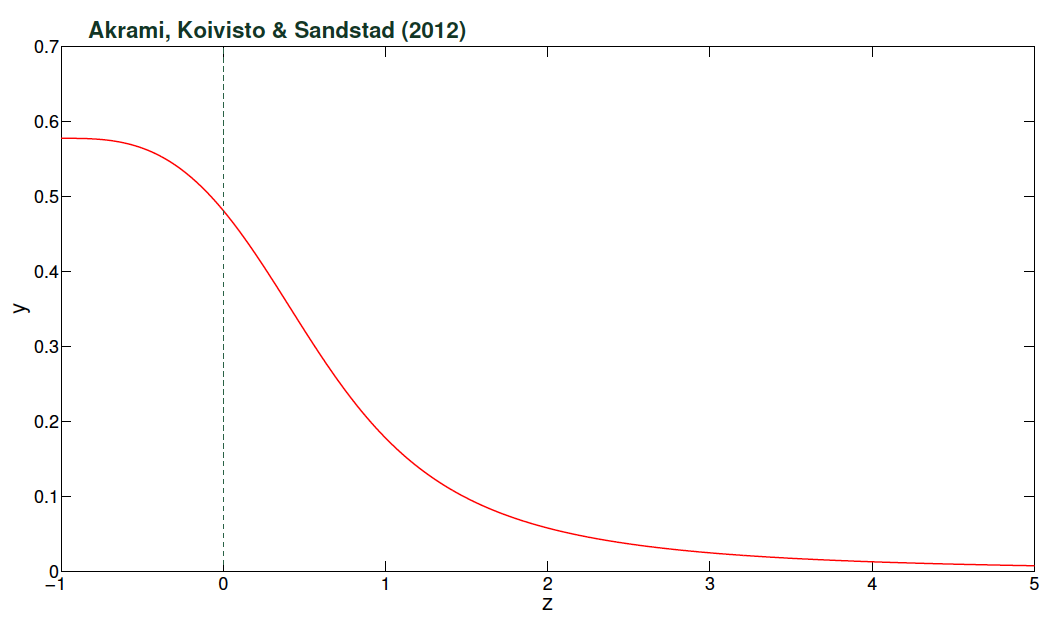 ΩΛ = B1y
15
Yashar Akrami / Modern Cosmology: Early Universe, CMB and LSS/ Benasque / August 17, 2012
+1
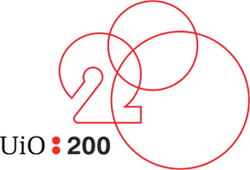 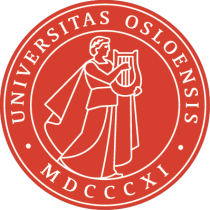 Some Results:
B2, Ωm0
Best-fit χ2:   894.0
P-value:    < 0.0001
Log-Evidence:  -450.25
B3, Ωm0
Best-fit χ2:   1700.5
P-value:    < 0.0001
Log-Evidence:  -850.26
considered to be extremely statistically significant
Excluded!
16
Yashar Akrami / Modern Cosmology: Early Universe, CMB and LSS/ Benasque / August 17, 2012
+1
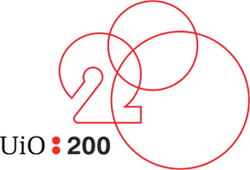 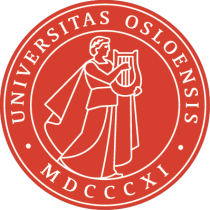 Some Results:
complexity of the model increases considerably when we increase the number of model parameters
B1, B2, Ωm0
Best-fit χ2:   546.52
P-value:    0.8646
Log-Evidence:  -279.77
{0.8355 for (B1, Ωm) & 0.8709 for ΛCDM}
{-281.73 for (B1, Ωm) & -278.50 for ΛCDM}
B1, B3, Ωm0
B2, B3, Ωm0
Best-fit χ2:   542.82
P-value:    0.8878
Log-Evidence:  -280.10
Best-fit χ2:   548.04
P-value:    0.8543
Log-Evidence:  -280.91
consistent with the data within 1σ
17
Yashar Akrami / Modern Cosmology: Early Universe, CMB and LSS/ Benasque / August 17, 2012
+1
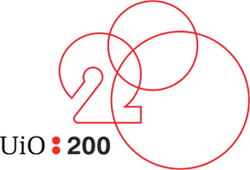 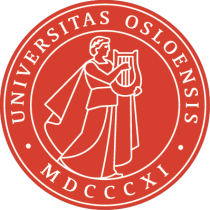 Some Results: (B1, B2, Ωm0)
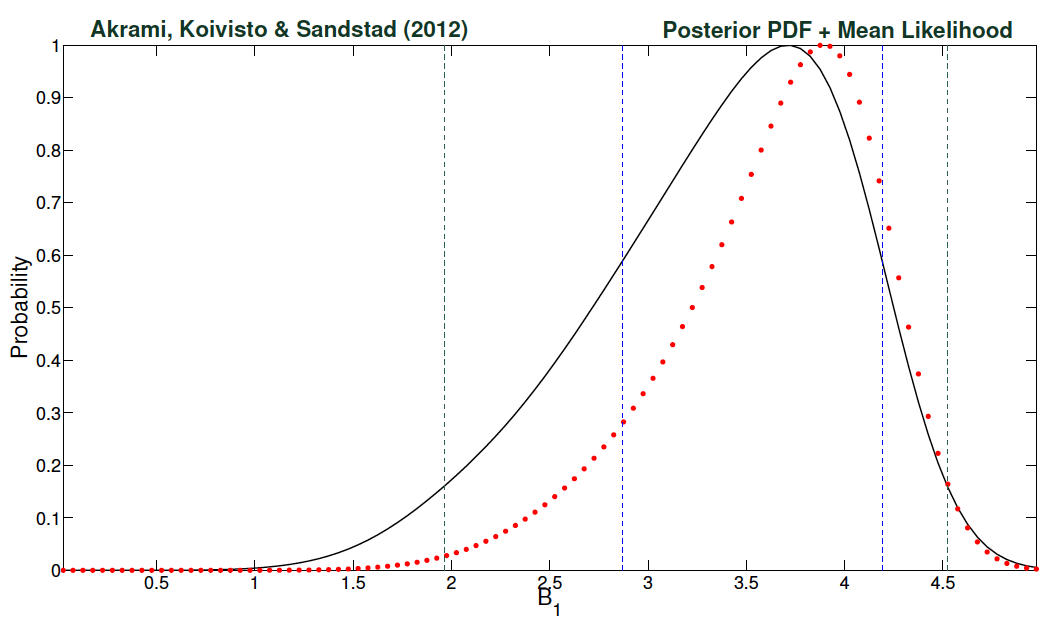 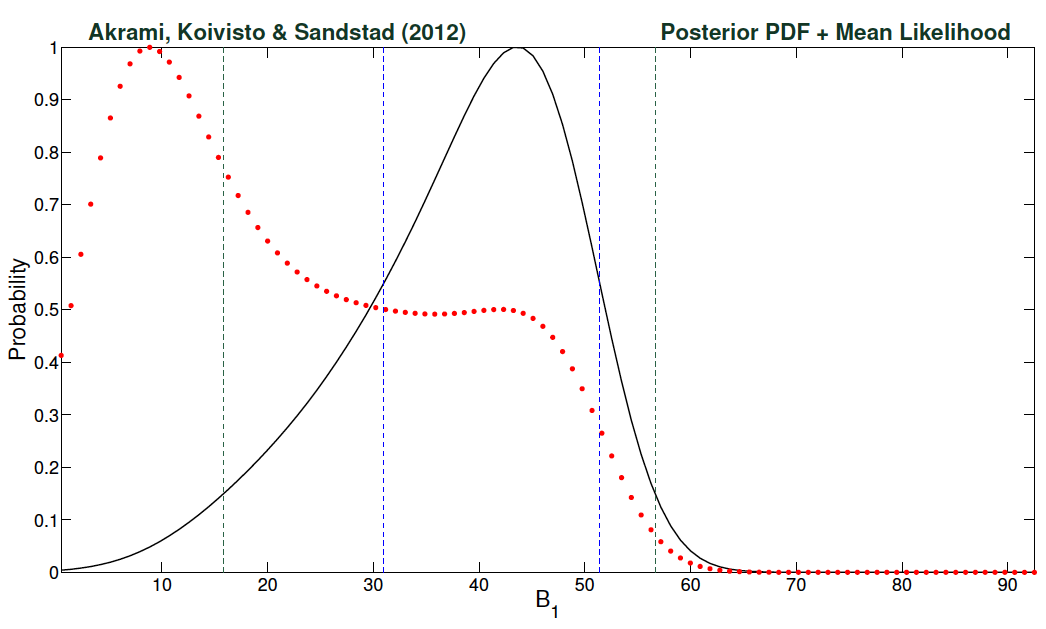 Enlarged
prior ranges:
18
18
Yashar Akrami / Modern Cosmology: Early Universe, CMB and LSS/ Benasque / August 17, 2012
+1
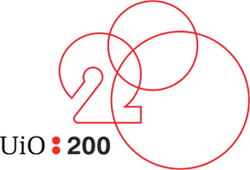 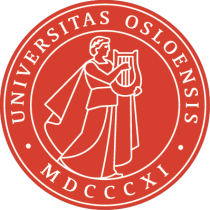 Some Results: (B1, B2, Ωm0)
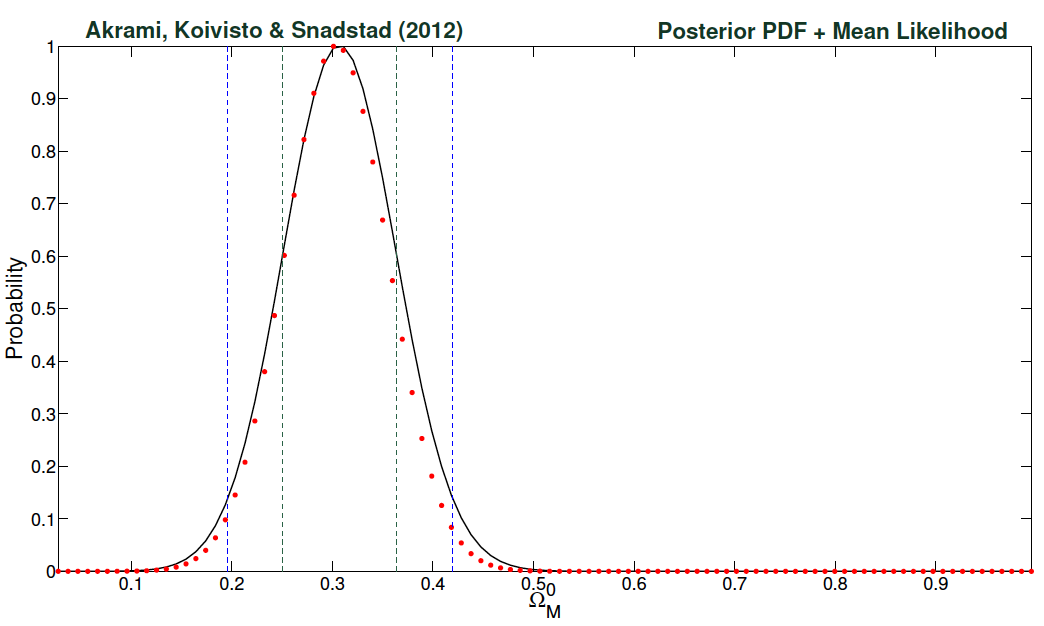 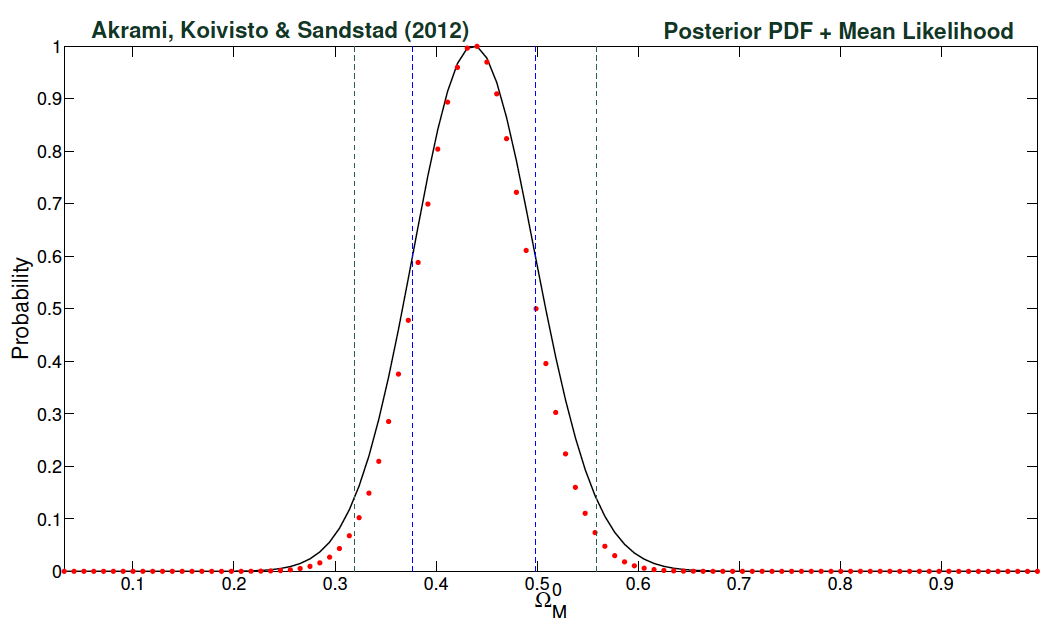 Enlarged
prior ranges:
19
Yashar Akrami / Modern Cosmology: Early Universe, CMB and LSS/ Benasque / August 17, 2012
+1
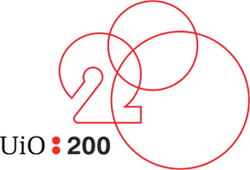 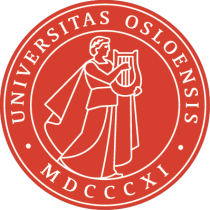 Some Results: (B1, B2, Ωm0)
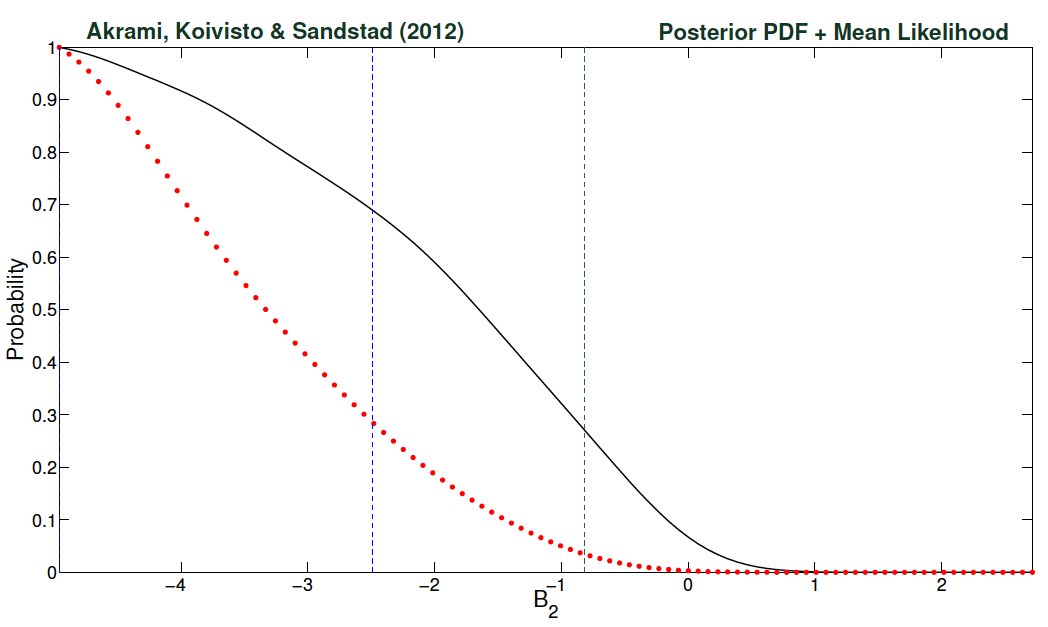 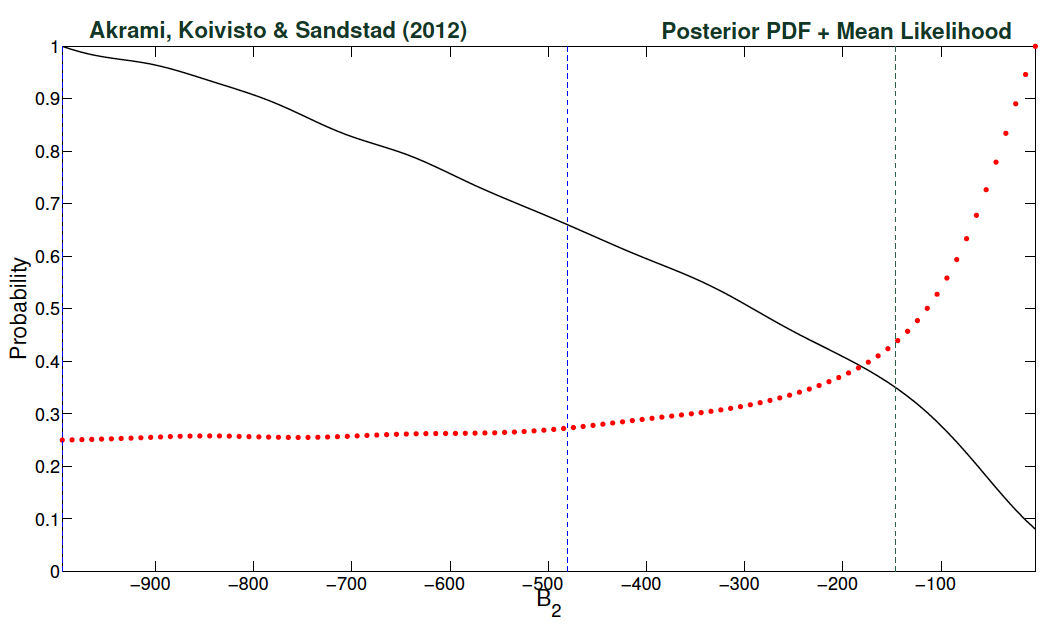 Enlarged
prior ranges:
20
Yashar Akrami / Modern Cosmology: Early Universe, CMB and LSS/ Benasque / August 17, 2012
+1
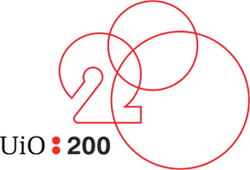 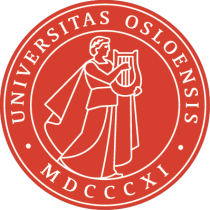 Some Results: (B1, B2, Ωm0)
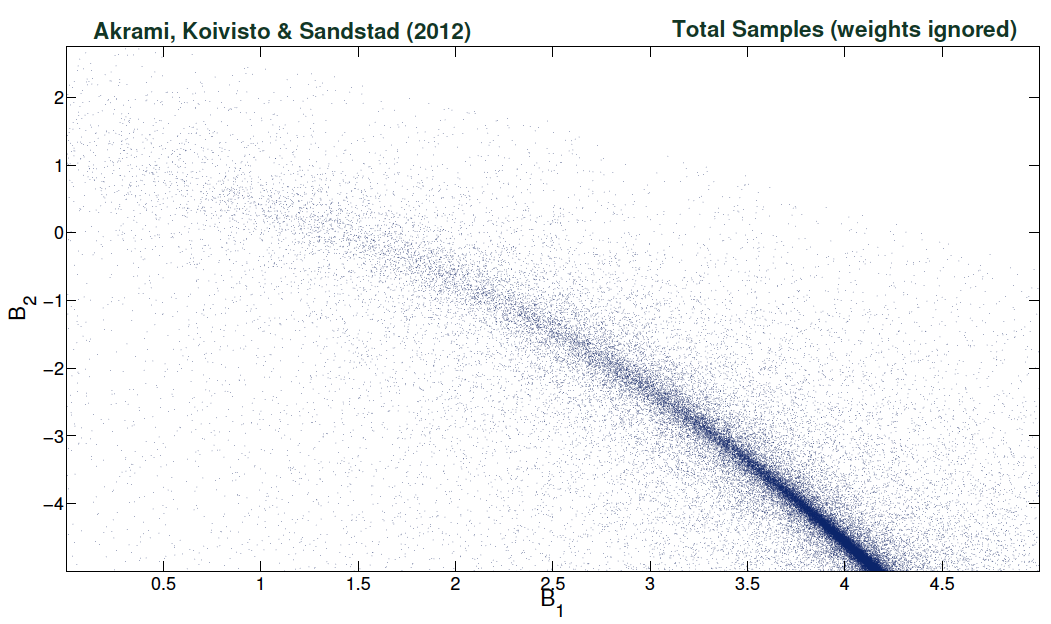 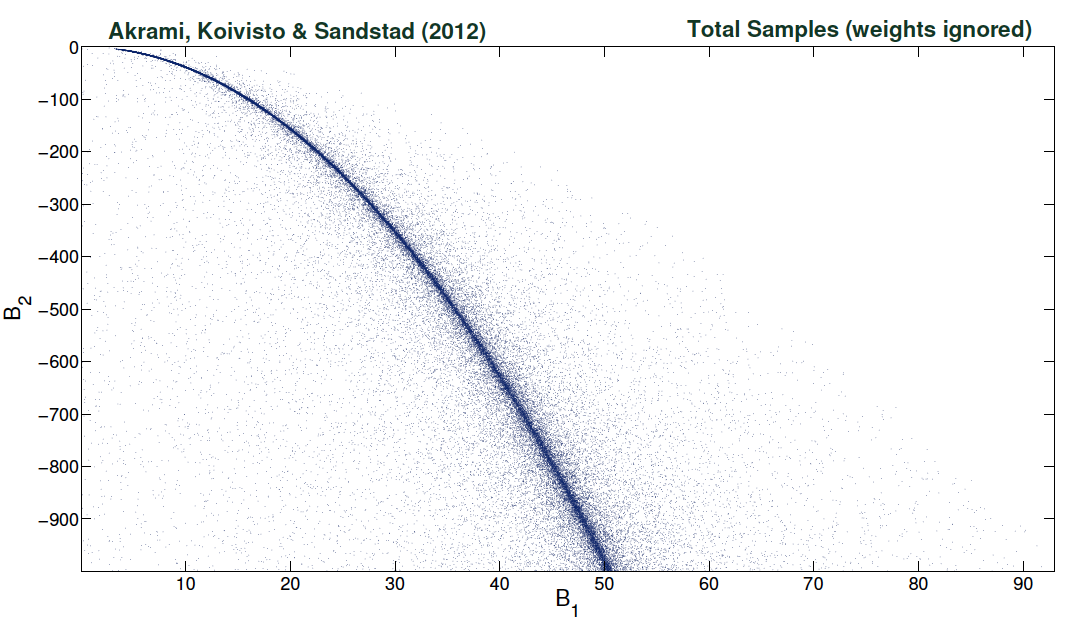 Enlarged
prior ranges:
21
Yashar Akrami / Modern Cosmology: Early Universe, CMB and LSS/ Benasque / August 17, 2012
+1
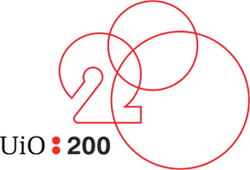 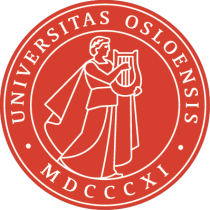 Some Results: (B1, B2, Ωm0)
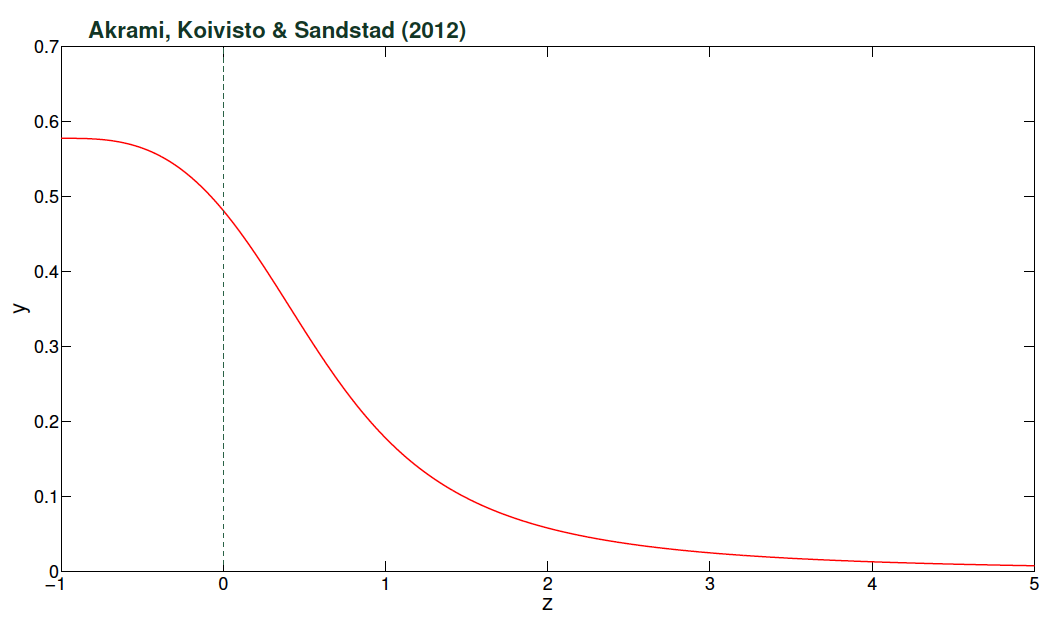 22
Yashar Akrami / Modern Cosmology: Early Universe, CMB and LSS/ Benasque / August 17, 2012
+1
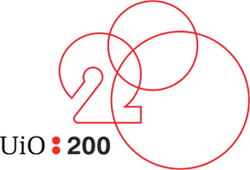 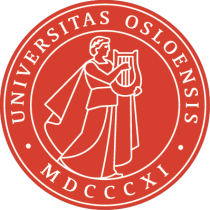 Summary & Conclusions
A comprehensive statistical analysis of Hassan-Rosen ghost-free, massive, bimetric gravity (for cosmology at background level) + several analytical explanations of results,
Massive gravity can give “Accelerated Expansion” with no explicit Cosmological Constant,
Very good fit even in the 1-parameter case,
Parameters are correlated for the full model,
Background data are not enough to constrain the full model (not robust and prior-independent),
Analysis of perturbations and other astrophysical probes needed to break degeneracy and constrain the model,
Further theoretical generalizations, e.g. curvature, coupling of “f” to matter, other background metrics, etc.
23
Yashar Akrami / Modern Cosmology: Early Universe, CMB and LSS/ Benasque / August 17, 2012
Thank You
for your attention